BESOINS EN
GLUCOSE ET CALORIES 
CHEZ LE NOUVEAU-NÉ
MMA, HRC
BESOINS DE BASE
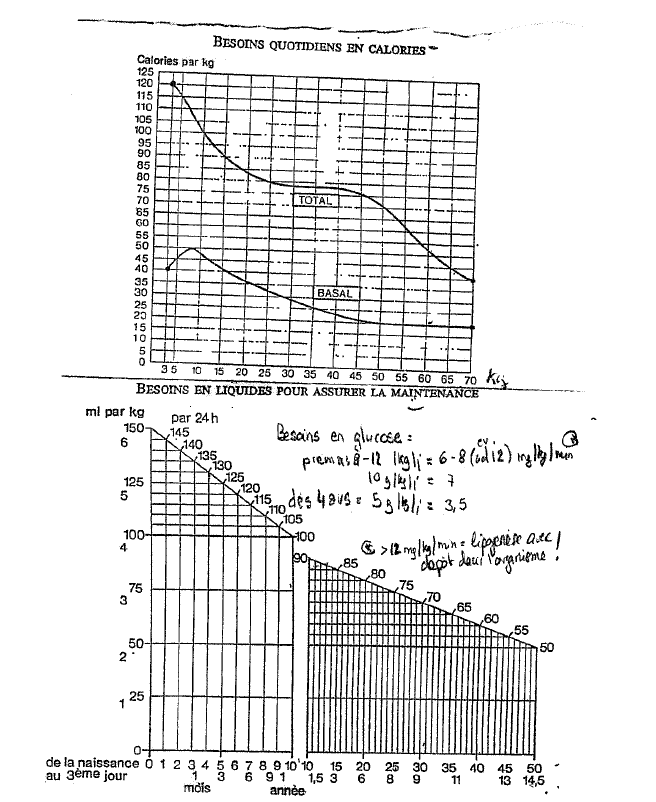 kg
kg
ans
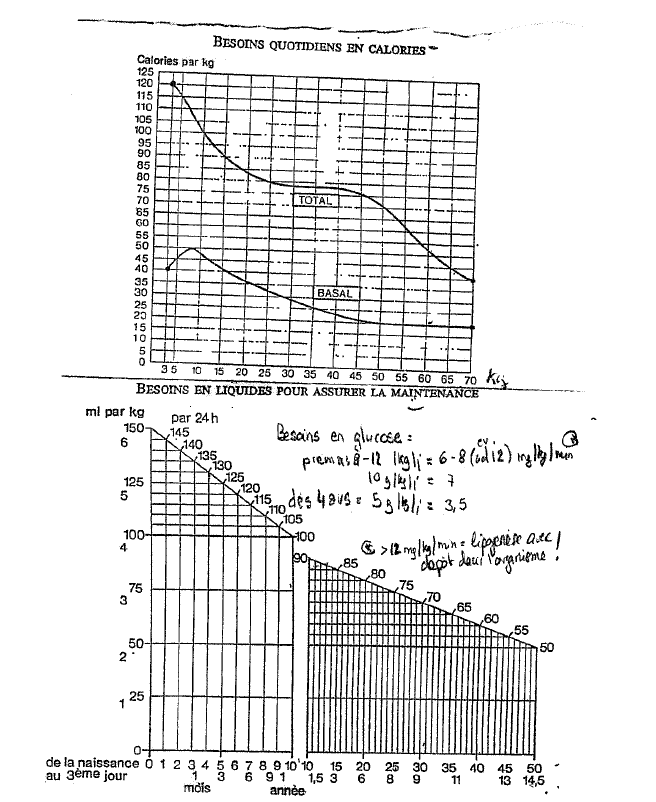 REPÈRES:
Besoin en liquides du nné à la naissance: 140-160 ml/kg/jour puis environ 100 ml/kg/j vers 1 an, puis règle «100-50-20» ad 30 kg
Besoin en calories: 120 kcal/kg/jour à la naissance (NNT et 120-140 kCal/kg/j pour prématuré 34-37SA) puis cela diminue à 100 kcal/kg/j vers 1 an. 
      Ensuite dès 1 an (~10 kg), les besoins en liquides correspondent grossièrement aux besoins en caloriques. Ex: 20 kg = 1500 ml/j 	=>  environ 1500 kcal/j
Prise de poids nné 1 mois: environ 10 g/kg/j  ~30 g/j pour NNT de 3 kg (c’est très grossier)  Se fier surtout à la demande de l’enfant et à sa prise de poids/taille (courbe de croissance).
Poids de naissance x 2 vers 4 mois et PN x 3 vers 1 an
APPORTS EN LIQUIDES PER OS A LA NAISSANCE:
Alimentation 
«complète»
J1
J2
J3
J4
J5
J6
J7
J8
20 
ml/kg/j
40
60
80
100
120
140
160
180
200 ml/kg/j
Risque d’être mal supporté
(RGO, vomissements,…)
Nb: Pour les prématurés < 34 SA , on va plus lentement (cf. Vademecum néo CHUV)
APPORTS EN LIQUIDES IV A LA NAISSANCE (SI PER OS PAS POSSIBLE): Apport calorique et hydriques premières 24-48h de vie avec du G10%, puis ajouter des électrolytes
NNT: 			G10%: 60 ml/kg/j
Préma de 34-36 SA: 	G10%: 80 ml/kg/j
(= 4.1 mg/kg/min de glucose)
(= 5.6 mg/kg/min de glucose)
APPORTS EN CALORIES A LA NAISSANCE 
NNT: 			120 kCal/kg/j		
Préma de 34-36 SA: 	120-140 kCal/kg/j
BESOINS EN GLUCOSE A LA NAISSANCE
NNT: 			4-6 mg/kg/min
Préma de 34-36 SA: 	6-8 mg/kg/min
Grands prématurés:	Possible de monter ad  8-12 mg/kg/min de glucose (SNG, 				NTP) mais CAVE:  excès de sucre = risque stéatose hépatique
J 1
Prématuré de 35 semaines, PN de 2,0 kg
Wet lung à la naissance 
Perfusion initiale à J1 avec G10% à 80 cc/kg/j 



QUESTIONS:
Combien va-t-il recevoir de liquide au total en ml/kg/j?
Combien va-t-il recevoir de glucose en mg/kg/min au total ?
Est-ce suffisant ?
Glucose 10%,ça veut dire quoi?
10% c’est par exemple 10 g par 100 g ou, par extension, 10 g/100 ml d’eau (100 ml d’eau ≈ 100g)
Glucose 10%, c’est donc 10 g de glucose par 100 ml ou 0.1 g/ml
Comment remplir la feuille d’ordre et les calculs?
J1
(35 SA, PN: 2 kg: 80 cc/kg/j de G10%)
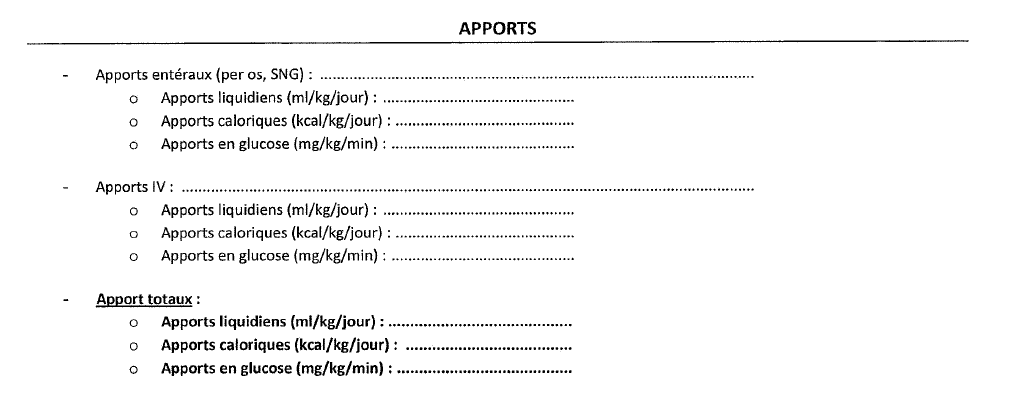 80 ml/kg/j de G10%
80
Calcul peu utile tant qu’on est pas à alimentation complète
80 ml/kg/j x 0.1 g/ml = 8 g/kg/j = 8’000 mg/kg/j = 8’000 mg/kg/1440 min. 
				= 5.5 mg/kg/min
SUITE DU CAS  J2


A J2, poids du jour: 1.9 kg, le CDC vous demande de baisser la perfusion de G10% à 40 cc/kg/j et de débuter une alimentation orale avec à 8 x 10 ml/j de LM


QUESTIONS:
Combien reçoit-il de liquide au total en ml/kg/j?
Combien reçoit-il de kcal/kg/j au total ?
Est-ce suffisant?
J2
G10% à 40 cc/kg/j et  alimentation orale avec à 8 x 10 ml/j de LM
PN: 2 kg; Poids actuel  1.9 kg
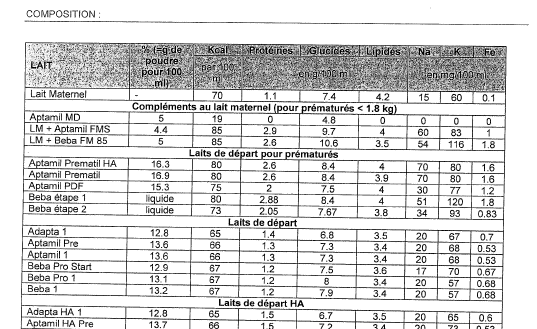 Lait maternel (LM) :
Calories: 70 kcal/100 ml= 0.7 kcal/ml
Glucose: 7.4 g de glucides/100ml ou 0.074 g/ml ( c’est comme du G7,4%)
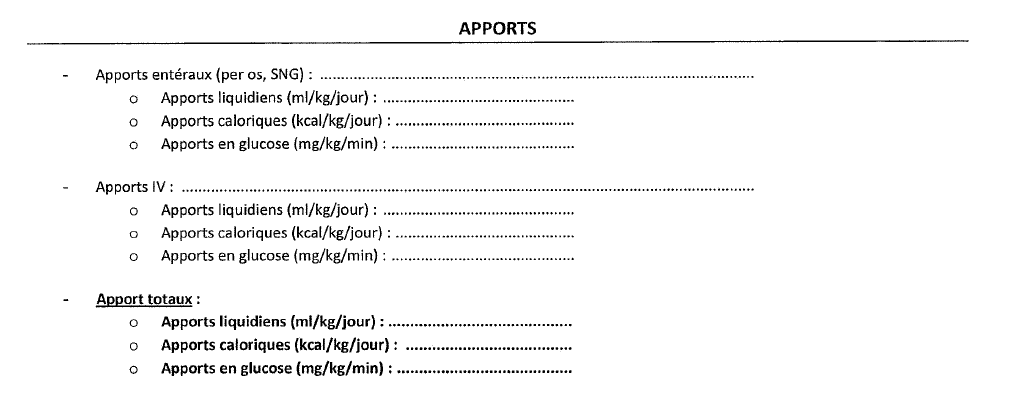 8 x 10 ml = 80 ml/j de LM
80 ml/2 kg (et pas 1.9 kg!)  40 ml/kg/j
40 ml/kg/j x 0.074 g/ml= 2.96 g/kg/j  2.1 mg/kg/min
40 ml/kg/j de G10%
40 ml/kg/j
40 x0.1 (10%)= 4 g/kg/j   2.8 mg/kg/min
80 ml/kg/j
2.1 + 2.8 = 4.9 mg/kg/j  A priori OK
Suite du cas

Le même prématuré de 35 semaines, PN de 2,0 kg. 
Est maintenant à 10 jours de vie.  
La perfusion  de G10% a été sevrée
Il reçoit 8 x 35 ml de LM

Problème: il  prend mal du poids et pèse ce jour 1.85 kg, donc n’a toujours pas repris son poids de naissance


QUESTIONS:
Combien reçoit-il de liquide en ml/kg/j au total?
Combien reçoit-il de kcal/kg/j au total ?
Est-ce suffisant?
Quand est-il censé reprendre son poids de naissance?
Quelles sont les options possibles ?
J10
Alimentation orale avec à 8 x 35 ml/j de LM
PN: 2 kg; Poids actuel  1.85 kg
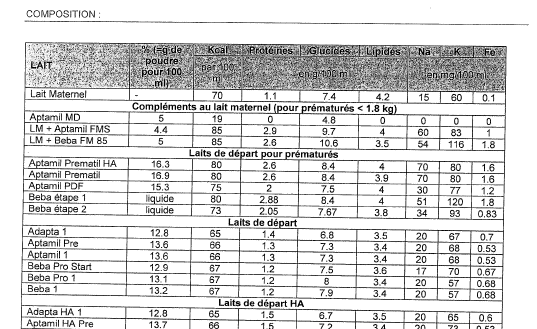 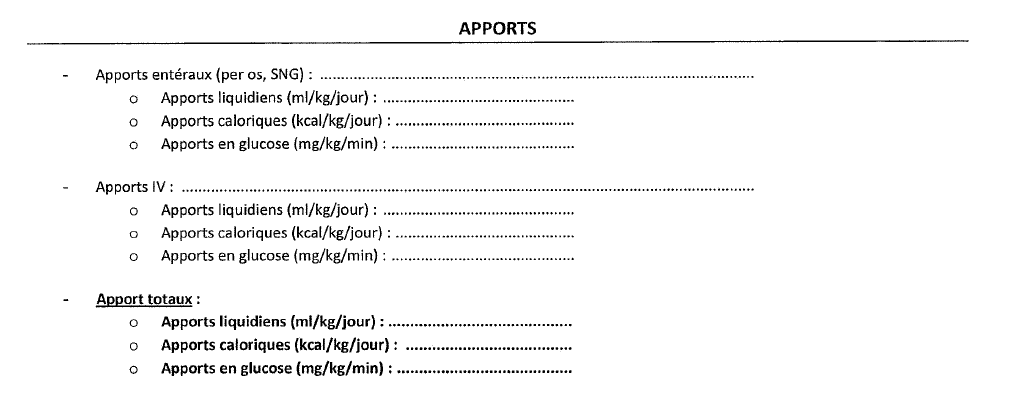 8 x 35 ml = 280 ml/j de LM
280 ml/2 kg (et pas 1.85 kg!)  140 ml/kg/j
140 ml/kg/j x 0.70 kCal/ml= 98 kCal/kg/j  C’est peu !
140 ml/kg/j x 0.074 g/ml= 10.4 g/kg/j  7.2 mg/kg/min
Assez de sucre ( ne fera pas d’hypoglycémie) mais trop peu de calories ce qui explique pourquoi il ne prend pas bien du poids
Quelles sont les options pour augmenter les calories?
OPTIONS
Augmenter les quantités de LM

Enrichir le LM

Si pas assez de lait ou enfant non allaité, compléter avec un lait pour prématurés

Associer les propositions précédentes
OPTIONS POUR AUGMENTER LES CALORIES
Cible préma 35 SA: 120-140  kCal/kg/j
Augmenter les quantités de LM

Si on augmente le volume de LM: 
à 160 ml/kg/j x 0.7 kCal/ml = 112 kcal/kg/j 
       Ca risque de rester insuffisant

à 180ml/kg/j x 0.7 kCal/ml = 126 kcal/kg/j Cible 120-140 kCal/kg/j  Limite ça risque d’être mal supporté au niveau des volumes    

à 200 ml/kg/j x 0.7 kCal/ml = 140 kcal/kg/j  OK mais ça a de fortes chances d’être mal supporté au niveau des volumes (RGO, inconfort, apnées, NEC)
OPTIONS POUR AUGMENTER LES CALORIES
Cible préma 35 SA: 120-140  kCal/kg/j
2. Enrichir le LM 

On peut enrichir le LM avec du FM
Le FM ou «Frauen Milch» est une poudre que l’on ajoute au lait maternel et qui contient des glucides, du phosphate, calcium, fer…*.
Si on donne 140 ml/kg/j de LM enrichi avec du FM 5%  le lait maternel enrichi aura 70 + 15 = 85 kCal/100 ml ou 0.85 kCal/ml
140 ml/kg/j x 0.85 kCal/ml = 119 kCal/kg/j

 Ca reste limite…  Suivre la prise de poids.
*Le FM 85 (Nestlé®) à  5% ajoute au LM:
	15 kcal/100 ml
	Protéines  du lait de vache NON hydrolysées: 0.9 g/100ml (CAVE si allergie au protéines du lait de vache (APLV)!)
	Sucres : 3,3 g/100 ml; Dextrine maltose :3,2 g/100 ml; 
	Lipides :0,2 g/100 ml
	Calcium : 75 mg/100 ml
	Phosphate : 45 mg/100 ml
	Fer: 1,3 mg /100 ml; Zinc 0,8 mg/100ml;
	Vit D 100 UI/100 ml.
OPTIONS POUR AUGMENTER LES CALORIES
Cible préma 35 SA: 120-140  kCal/kg/j
Si pas assez de lait ou enfant non allaité, compléter avec un lait pour prématurés
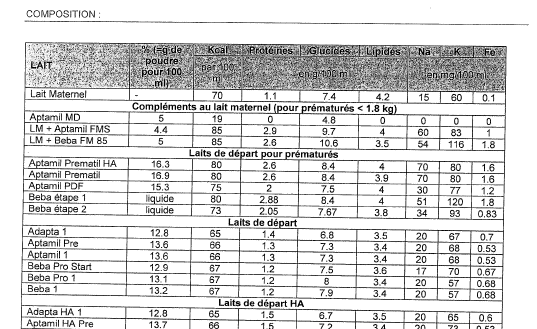 Si on donne du Prématil® 16,9%, on aura 80 kCal/100 ml ou 0.80 kCal/ml  140 ml/kg/j x 0.8 = 112 kCal/kg/j  Ca reste limite…

On peut enrichir le Prématil® à 18% (18 de poudre dans 100ml préparation au lieu de 16.9 g)  80 kCal/100 ml x 18%/16.9% = 85 kCal/100 ml ou 0.85 kCal/ml  140 ml/kg/j x 0.85 = 119 kCal/kg/j  Ca va tout juste…
OPTIONS POUR AUGMENTER LES CALORIES
Cible préma 35 SA: 120-140  kCal/kg/j
4. Au besoin associer volume et enrichissement
Augmenter le volume à 160 ml 
   et  
Enrichir le lait (FM5%) ou le Prématil® à 18%:
LM + FM5% 	= 0.85 kCal/ml
Prématil® 18% 	= 0.85 kCal/ml
 160 ml/kg/j x 0.85 kcal/ml = 136 kcal/kg/j  C’est OK !
RESTE À SURVEILLER QUE LA THÉRORIE (LES CALCULS) CORRESPOND À LA RÉALITÉ (PRISE DE POIDS) 
 SUIVRE LA PRISE PONDÉRALE !
A VOUS DE JOUER !
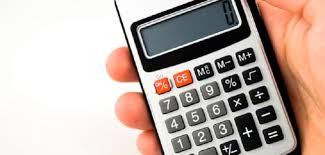